LASER Er-YAG:Traitement d’une lésion parodontaleinfraosseuse interradiculaire
Dr François ALLAIN
Décembre 2012
Régénération lésion parodontale
Consultation pour un abcès sur 36


Diagnostic d’une lésion parodontale
Inter-radiculaire

1ère application : 100mJ,  30Hz
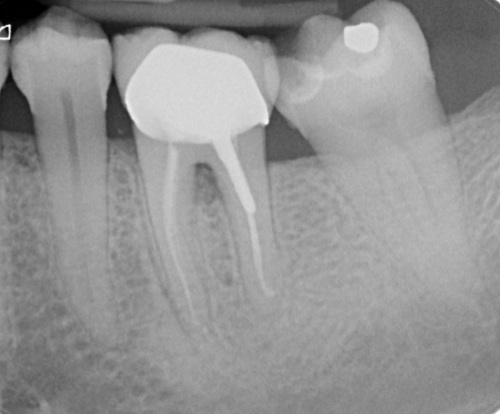 17 juillet 2012
Dr François ALLAIN
Décembre 2012
2e application 100mJ 30Hz
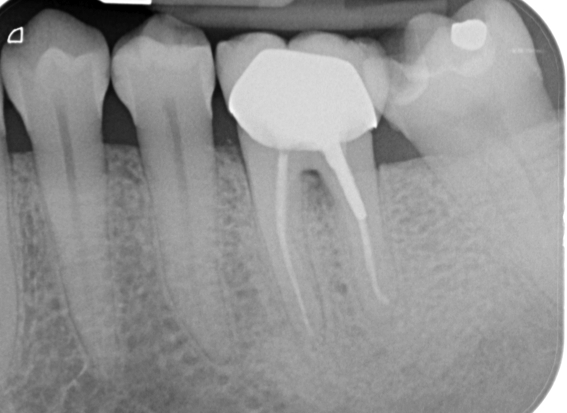 11 sept 2012
Cicatrisation à 4 mois
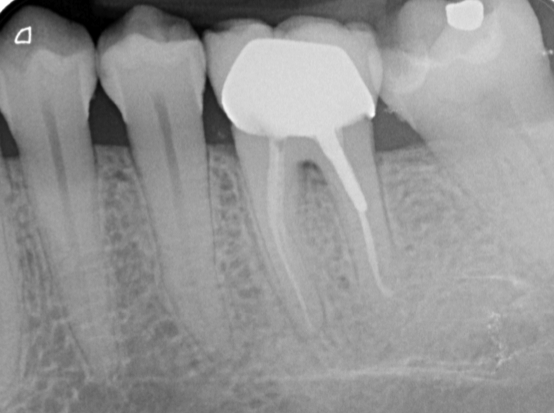 13 nov 2012
Dr François ALLAIN
Décembre 2012